МУЗИЧКА КУЛТУРА4. РАЗРЕД
Слушање музике:   „За Елизу“
                             Лудвиг Ван Бетовен
Лудвиг ван Бетовен је био њемачки композитор. 
Рођен је 17. децембра 1770. године у Бону, а умро је 26. марта 1827. године у Бечу. 
Сматра се једним од најзначајнијих аутора класичне музике, а посебан је његов значај у стварању дијела између класичног и романтичног периода. 
По многима је најзначајнији композитор свих времена.. 
његова најпознатија дјела су: „Пета симфонија“, „Шеста симфонија“, „Девета симфонија“, „Миса Солемнис“, „За Елизу“, „Ода радости“, „Патетична Соната“, „Мјесечева Соната“, „Клавирска соната број 23“ и друга.
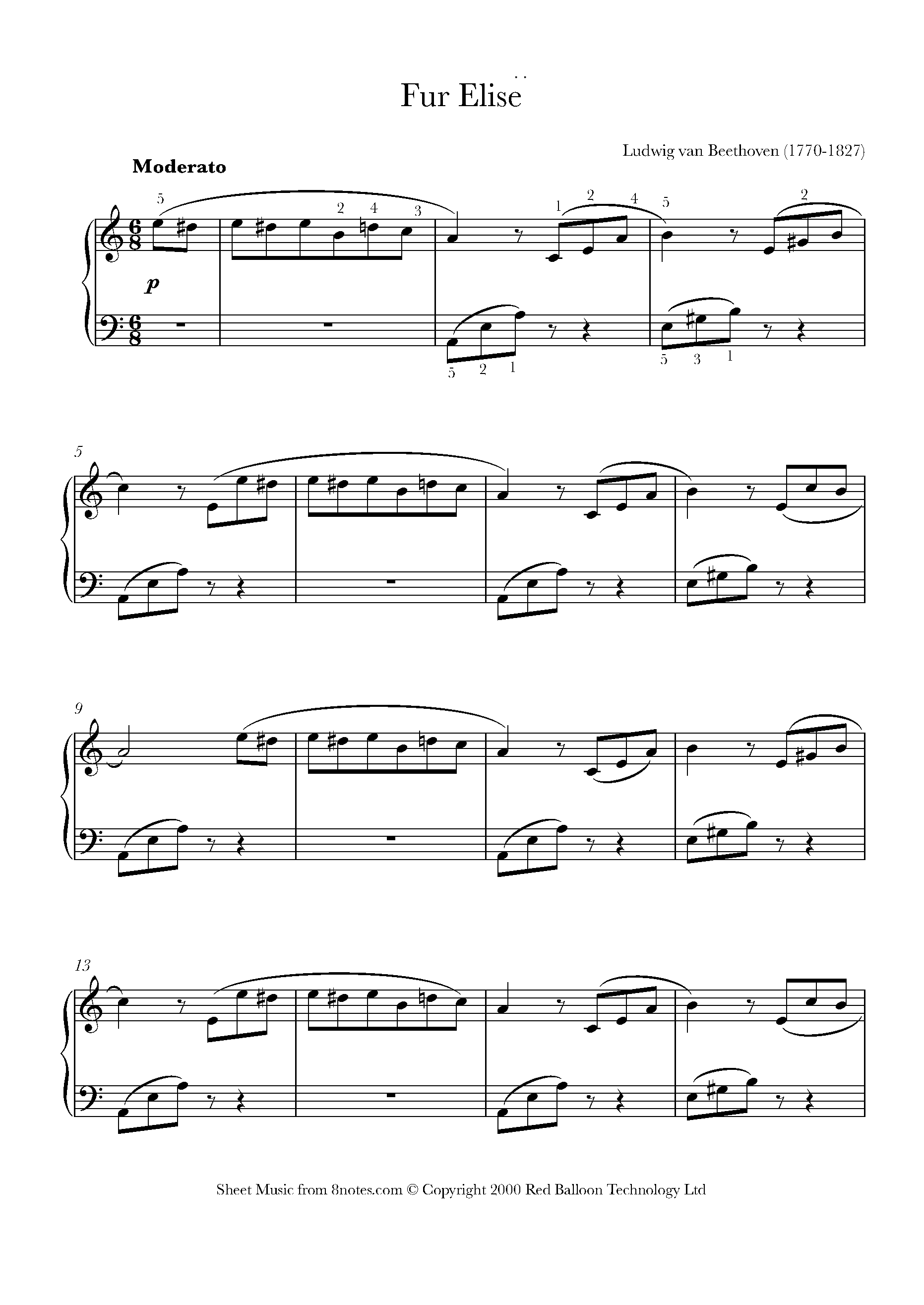 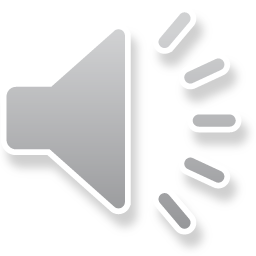 Којим инструментом се изводи ова композиција?
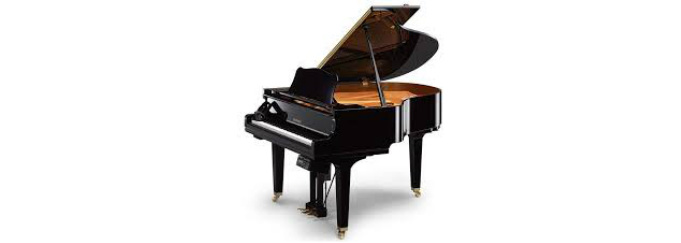 клавир
Домаћа задаћа:Послушати још једном композицију „ ЗА ЕЛИЗУ“ која се налази на вашем цд-у за музичку културу за 4. разред.